Hervé Doegare
Titolo della posizione
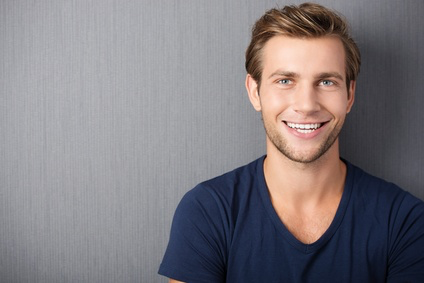 Lorem ipsum dolor sit amet, consectetur adipiscing elit. Morbi tristique sapien nec nulla rutrum imperdiet. Nullam faucibus augue id velit luctus maximus. Interdum et malesuada fames ac ante ipsum primis in faucibus. 

Etiam bibendum, ante nec luctus posuere, odio enim semper tortor, id eleifend mi ante vitae ex. Sed molestie varius erat a aliquet.
Esperienza
Contatti
2013-2014
2013-2014
Competenze
2013-2014
Formazione
Hobby
2013-2014
2013-2014